BAD SLAM: Bundle Adjusted Direct RGBD SLAM
Computer Vision Group
TUM Department of Informatics
Technical University of Munich
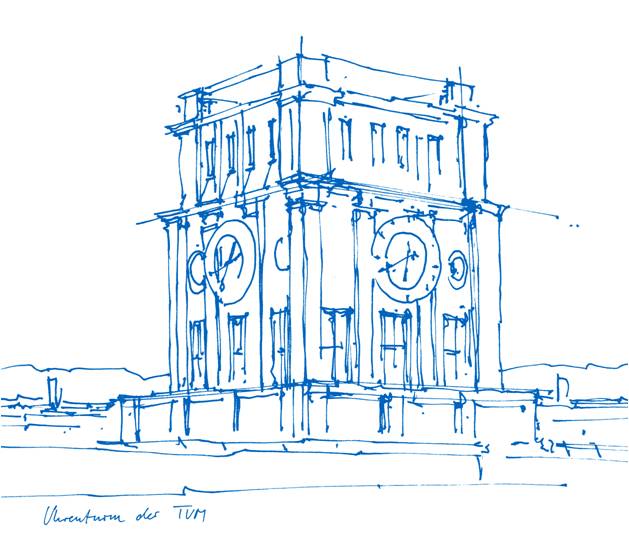 BAD SLAM: Bundle Adjusted Direct RGBD SLAM
Quoc Trung Nguyen
Garching, 8. December 2020
Outline
Overview of different approaches to SLAM
Direct RGB-D Bundle Adjustment
RGB-D SLAM Front End
Benchmark Dataset
Experiments and Results
Personal comments
Summary
Overview of SLAM
4
[Speaker Notes: SLAM: Simultaneous Localization and Mapping
Mapping: What does the world look like ? => integration information gathered with sensor to build a 3D model 
Localization: Where am I ? => determine the pose of camera in 3D scene
Used in many applications: augmented reality, self-driving cars]
Overview of SLAM
SLAM consists of two main stages: 
Front end: track camera poses in real time 
Back end: jointly optimizes 3D map and previous camera poses
Gold standard for back end: 
Bundle Adjustment (BA)
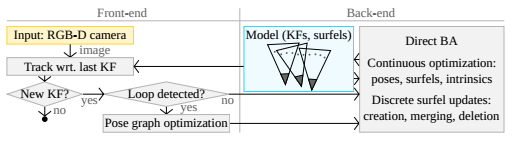 5
[Speaker Notes: Bundle adjustment aims at jointly estimating 3D coordinates of points and camera parameters – typically the rigid bodymotion, but sometimes also intrinsic calibration parameters or radial distortion. Different models of the noise in the observed2D points leads to different cost functions, zero-mean Gaussian noise being the most common assumption.]
Indirect BA vs Direct BA
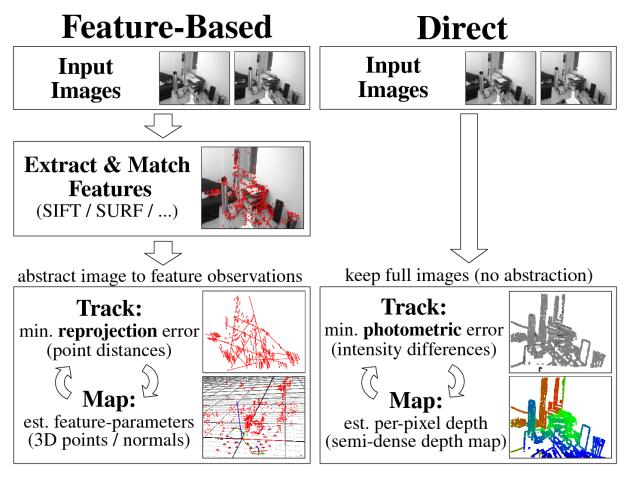 6
[Speaker Notes: Indirect BA: 
A set of feature points is extracted from the images ,ideally points such as corners 
One determines a correspondence of these points across the various images. This can be done either through local tracking (using optical flow approaches) or by random sampling of possible partners based on a feature
The camera motion is estimated based on a set of corresponding points using many different algorithms such as eight point, four point
For a given camera motion one can then compute a dense reconstruction using stereo reconstruction methods. 
Disadvantage: 
Much potentially valuable information contained in the colors of each image is discarded 
Errors in the point correspondence may have devastating effects on the estimated camera motion
They do not address the highly coupled problems of motion estimation and dense structure estimation. 
Direct BA: keep full information and optimizes the camera and scene parameters by minimizing a photometric error. Disadvantage: introduces many variables that need to be optimized. common assumption is that full BA is infeasible in real-time for direct and dense methods]
Direct RGB-D Bundle Adjustment
Key concept: 
Use both reprojection error and photometric error
Photometric error uses gradients rather than raw pixel intensities 
Minimize the number of parameters by alternates between refining the 3D map and the camera poses 
=> First dense BA approach for RGB-D SLAM that runs in realtime for smaller scenes
7
Data representation
Keyframe: defined by an RGB-D frame and its 6DOF camera pose 
Surfel: defined by
3D center point ps
surface normal vector ns
radius rs
scalar visual descriptor ds
Surfel is only allowed to move along its normal direction
8
Cost function
9
Cost function
10
Cost function
11
Surfel-measurement correspondence
12
Optimization
13
Optimization
14
Optimization
15
RGB-D benchmark dataset
Table 1. ATE RMSE results in cm on TUM RGB-D datasets (rankin brackets). Ours achieves the second best average rank after ORB-SLAM2 and alongside BundleFusion. Our results withoutintrinsics and depth deformation optimization are clearly worse,showing that this is necessary for these datasets.
16
RGB-D benchmark dataset
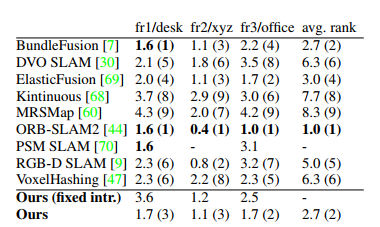 Problems with existing dataset: 
Inacurrate calibration for depth camera
Camera with rolling shutter problem ( as opposed to global shutter camera)
Asynchronicity between depth and color stream
17
RGB-D benchmark dataset
Table 2. ATE RMSE [cm] averages and medians for seven synthetic datasets per category. Asynchronous RGB-D frames (async)and rolling shutter (rs) both worsen the results.
18
New RGB-D benchmark
Us synchronized global shutter cameras and Xtion Live pro to record data
Color and depth images are recorded at the same time 
SLAM benchmark consists of 61 training and 35 test datasets 
benchmark with non-public ground truth and an onlineleaderboard
19
RGB-D dataset
Conclusion: 
effects, such as depth distortion, need to be simulated for obtaining realistic results 
These effects are better addressed in hardware, since modeling all of these effects in a direct SLAM system is laborious and may lead to high runtimes
20
Ablation study
21
Result
Evaluation on our benchmark’s training and test datasets.For a given threshold on the ATE RMSE (x-axis), the graphs showthe number of datasets for which the method has a smaller error.
22
Personal comments
Existing datasets only give a partial picture of the SLAM algorithmsperformance.
23
Thank you
24